SA WG2 Status report for FS_ATSSS_Ph3
Apostolis Salkintzis
Lenovo
FS_ATSSS_Ph3 status after SA2#150e
Progress since SA#95-e:
6 TUs requested for the study phase; 4 remaining. 
Solutions for all KIs have been agreed
4 solutions agreed for KI#2
5 solutions agreed for KI#3 
4 solutions agreed for KI#5
1 solution agreed for KI#6
RAN impacts and dependencies:
None
Next steps:
Consider new / updated solutions for all KIs.
Resolve ENs in the agreed KIs and solutions.
FS_ATSSS_Ph3 status after SA2#150e
RAN and SA3 impacts and dependencies:
None for RAN 
1 issue identified for SA3: “Whether and how encryption in the QUIC layer can be omitted is FFS and need to be verified by SA3.”
Co-ordination with BBF and CableLabs may need to take place during the study

Contentious Issue:
None

Focus for the Next Meeting (SA2#151e):
Focus on solutions (new and updated) and resolve the existing ENs. 

Overall Plan:
See next slide

Risks:
None identified
FS_ATSSS_Ph3 status – Working plan
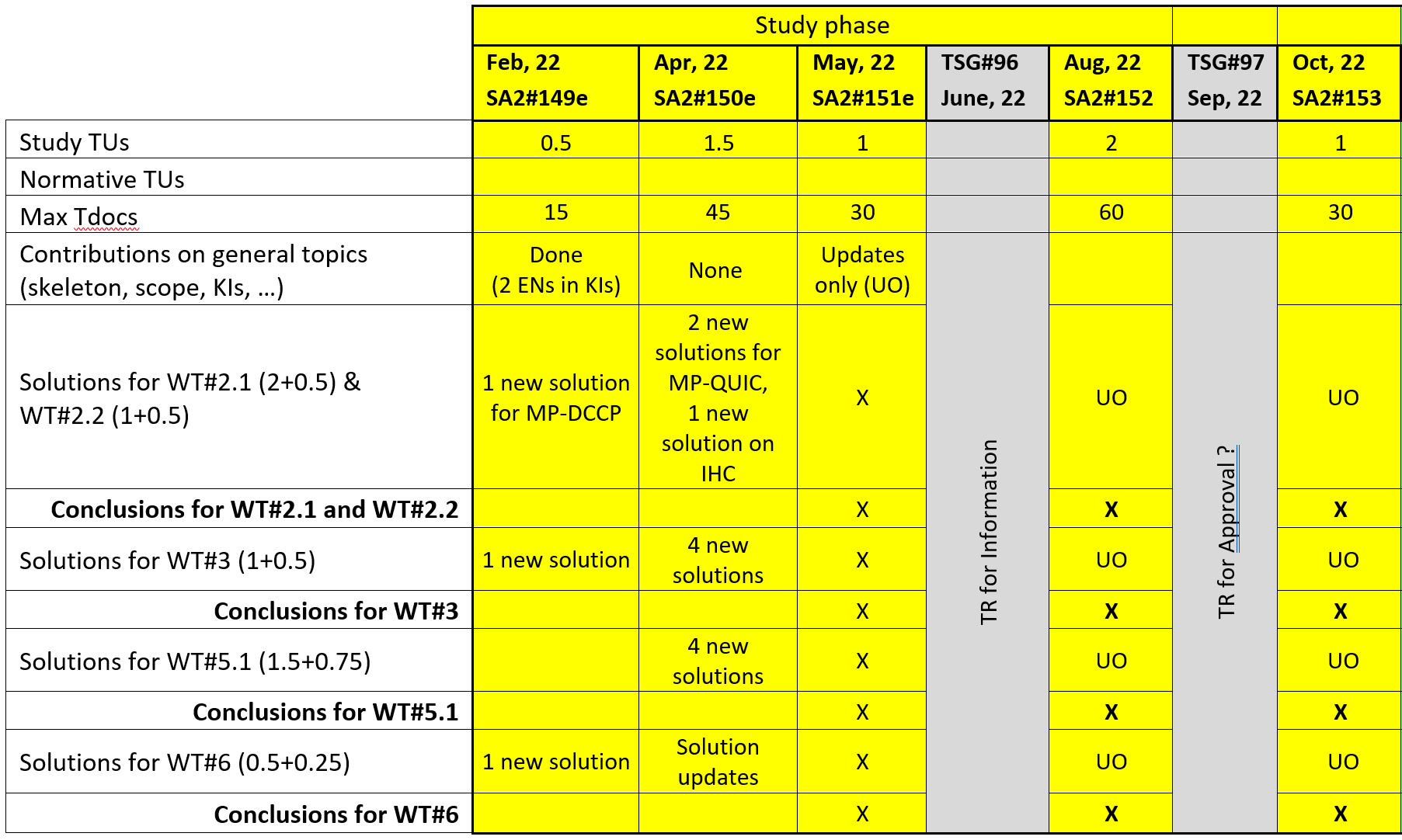 Still not clear whether the TR will be ready for approval in Sep. 2022.
Current plan is to fully complete the study in Oct. 2022.